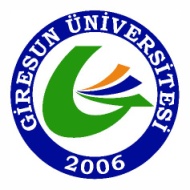 GİRESUN ÜNİVERSİTESİ REKTÖRLÜĞÜHUKUK MÜŞAVİRLİĞİ
Hukuk Müşaviri Av. Tolga MISIRCI
PERSONEL DİSİPLİN SORUŞTURMASI
EĞİTİM PROGRAMI 
MAYIS - 2025
PERSONEL DİSİPLİN SORUŞTURMASI REHBERİ
Yükseköğretim Kurumlarının öğretim elemanları, memur ve diğer personelinin işlemiş oldukları disiplin suçlarına ilişkin işlemler; 2547 sayılı Yükseköğretim Kanunu’nun 6764 ve 7243 sayılı Kanunlarla değiştirilen 53’ üncü maddesi, 657 sayılı Devlet Memurları Kanunu’nun disipline ilişkin 125’inci maddesi ile 4857 sayılı İş Kanunu ve iş sözleşmesi veya toplu iş sözleşmesi hükümleri çerçevesinde yürütülmektedir.
SORUŞTURMAYA YETKİLİ DİSİPLİN AMİRLERİ
Rektör, üniversitenin
Dekan, fakültenin
Enstitü ve yüksekokul müdürleri, enstitü ve yüksekokulların
Kadrosu bulunan uygulama araştırma merkezi ile bağımsız enstitü müdürleri, uygulama araştırma merkezi ile enstitünün
Bu birimlerin genel sekreter veya sekreterleri de bağlı birim personelinin disiplin amirleridir. (Md.53-a)
DİSİPLİN SUÇLARI VE CEZALARI
1- Akademik personel; öğretim üyeleri (profesör, doçent ve doktor öğretim üyesi), öğretim görevlileri (araştırma görevlisi) hakkında yürütülecek disiplin soruşturmalarında, 2547 sayılı Yükseköğretim Kanunu’nun 53. maddesinde suçlar ve cezalar tek tek sayılmış olup, soruşturmaların bu madde hükümleri,
2- İdari personel; 657 sayılı Devlet Memurları Kanunu’na tabi olarak çalışan personel hakkında yürütülecek disiplin soruşturmalarında, 657 sayılı Devlet Memuru Kanunu’nun 125. maddesinde suçlar ve cezalar tek tek sayılmış olup, soruşturmaların bu madde hükümleri,
3- Yukarıda sayılanların dışında kalan ve iş sözleşmesiyle çalışan personelin disiplin soruşturmalarının, 22.5.2003 tarih ve 4857 sayılı İş Kanunu ve iş sözleşmesi veya toplu iş sözleşmesi hükümleri esas alınarak tamamlanması gerekmektedir.
DİSİPLİN CEZALARI
2547 sayılı Kanun’un 53/b maddesinde öngörülen disiplin cezaları
657 sayılı Devlet Memurları Kanununun 125 inci maddesinde öngörülen disiplin cezaları
Uyarma
Kınama 
Aylıktan kesme 
Kademe ilerlemesinin durdurulması
Devlet memurluğundan çıkarmadır.
Uyarma
Kınama 
Aylıktan veya ücretten kesme 
Kademe ilerlemesinin durdurulması veya birden fazla ücretten kesme 
Üniversite öğretim mesleğinden çıkarma
Kamu görevinden çıkarmadır.
2547 Sayılı Yükseköğretim Kanunu’na GöreUyarma Cezası Gerektiren Fiiller
Maiyetindeki elemanların yetiştirilmesinde özen göstermemek
Destek alınarak yürütülen araştırmalar sonucu yapılan yayınlarda destek veren kişi, kurum veya kuruluşlar ile bunların katkılarını belirtmemek
Görevin tam ve zamanında yapılmasında, görev mahallinde kurumlarca belirlenen usul ve esasların yerine getirilmesinde, kayıtsızlık göstermek veya düzensiz davranmak
 Usulsüz müracaat veya şikayette bulunmak
2547 Sayılı Yükseköğretim Kanunu’na GöreKınama Cezası Gerektiren Fiiller
(Mülga: 15/4/2020-7243/7 md.) 
Resmi olarak ders vermekle yükümlü bulunulan öğrencilere özel ders vermek 
(Mülga: 15/4/2020-7243/7 md.) 
Üniversite veya bağlı birimlerin sınırları içinde herhangi bir yeri kurumun izni olmadan hizmetin amaçları dışında kullanmak veya kullandırmak
e)    Yayınlarında hasta haklarına riayet etmemek
f)   İnsanlarla ilgili biyomedikal araştırmalarda veya diğer klinik araştırmalarda  
       ilgili mevzuat hükümlerine aykırı davranmak
İncelemek üzere görevlendirildiği bir eserde yer alan bilgileri eser sahibinin açık izni olmaksızın yayımlanmadan önce başkalarıyla paylaşmak
h) Bilimsel bir çalışma kapsamında yapılan anket ve tutum araştırmalarında katılımcıların açık rızasını almadan ya da araştırma bir kurumda yapılacaksa ayrıca kurumun iznini almadan elde edilen verileri yayımlamak
ı) Araştırma ve deneylerde, çalışmalara başlamadan önce alınması gereken izinleri yetkili birimlerden yazılı olarak almamak
j) Araştırma ve deneylerde mevzuatın veya Türkiye’nin taraf olduğu uluslararası sözleşmelerin ilgili araştırma ve deneylere dair hükümlerine aykırı çalışmalarda bulunmak 
k) Araştırmacılar veya yetkililerce, yapılan bilimsel araştırma ile ilgili olarak muhtemel zararlı uygulamalar konusunda ilgilileri bilgilendirme ve uyarma yükümlülüğüne uymamak
l) (Mülga: 15/4/2020-7243/7 md.) 
m) İçeriği itibarıyla şiddet veya nefret amaçlı bildiri, afiş, pankart, bant ve benzerlerini basmak, çoğaltmak, dağıtmak veya bunları teşhir etmek yahut kurumların herhangi bir yerine asmak.
n) Yükseköğretim kurumları içinde siyasi parti faaliyetinde bulunmak veya siyasi parti propagandası yapmak. 
o) (Ek: 15/4/2020-7243/7 md.) Görevin tam ve zamanında yapılmasında, görev mahallinde kurumlarca belirlenen usul ve esasların yerine getirilmesinde, kusurlu davranmak. 
p) (Ek: 15/4/2020-7243/7 md.) Mevzuatta öngörülen bildirim yükümlülüğünü yerine getirmemek. 
r) (Ek: 15/4/2020-7243/7 md.) Görevi sırasında amirine sözle saygısızlık etmek. 
s) (Ek:15/4/2020-7243/7 md.) Görevle ilgili resmi araç, gereç ve benzeri eşyayı özel işlerinde kullanmak, kaybetmek veya kusurlu davranışlarıyla bunlara zarar vermek.
t) (Ek: 15/4/2020-7243/7 md.) (İptal alt bent: Anayasa Mahkemesinin 28/12/2023 Tarihli ve E: 2020/55, K: 2023/228 Sayılı Kararı ile.)

u) (Ek: 15/4/2020-7243/7 md.) Görevi gereği katılmakla yükümlü olduğu kurul ve toplantılara izinsiz veya özürsüz olarak bir yıl içinde birden fazla katılmamak.
2547 Sayılı Yükseköğretim Kanunu’na GöreAylıktan veya Ücretten Kesme Cezası Gerektiren Fiiller
Yükseköğretim üst kuruluşları ile yükseköğretim kurumlarının organlarında yapılan konuşma ve alınan kararları, yetkili olmadığı halde organ veya üyelerinin aleyhinde davranışlara yol açmak maksadıyla dışarı yaymak 
Kuruma ait araç, gereç, belge ve benzeri eşyayı görevin sona ermesine ve kurumca yazı ile istenmesine rağmen belirlenen süre içinde geri vermemek
 Araştırma ve deneylerde, hayvanlara ve ekolojik dengeye zarar vermek
Bilimsel çalışmalarda, diğer kişi ve kurumlardan temin edilen veri ve bilgileri, izin verildiği ölçüde ve şekilde kullanmamak, bu bilgilerin gizliliğine riayet etmemek ve korunmasını sağlamamak
e) Bilimsel araştırma için sağlanan veya ayrılan kaynakları, mekânları, imkânları ve cihazları amaç dışı kullanmak
f) (Mülga: 15/4/2020-7243/7 md.)
g) Bir araştırmanın sonuçlarını, araştırmanın bütünlüğünü bozacak şekilde ve uygun olmayan biçimde parçalara ayırıp birden fazla sayıda yayımlayarak bu yayınları akademik atama ve yükselmelerde ayrı yayınlar olarak sunmak.
h) Aktif katkısı olmayan kişileri yazarlar arasına dâhil etmek veya olan kişileri dâhil etmemek, yazar sıralamasını gerekçesiz ve uygun olmayan bir biçimde değiştirmek, aktif katkısı olanların isimlerini sonraki baskılarda eserden çıkartmak, aktif katkısı olmadığı hâlde nüfuzunu kullanarak ismini yazarlar arasına dâhil ettirmek.
ı) Dayanaksız, yersiz ve kasıtlı olarak suç isnadında bulunmak
j) Hukuka aykırı olarak kurumun bilişim sisteminin bütününe veya bir kısmına kasten girmek veya orada kalmak
k) (Ek: 15/4/2020-7243/7 md.) Akademik atama ve yükseltmelere ilişkin başvurularda bilimsel araştırma ve yayınlara ilişkin yanlış veya yanıltıcı beyanda bulunmak.
l) (Ek: 15/4/2020-7243/7 md.) Kasıtlı olarak; görevi tam ve zamanında yapmamak, görev mahallinde kurumlarca belirlenen usul ve esasları yerine getirmemek.
m) (Ek: 15/4/2020-7243/7 md.) Özürsüz ve kesintisiz 3 - 9 gün göreve gelmemek.
n) (Ek: 15/4/2020-7243/7 md.) Görev yeri sınırları içerisinde herhangi bir yerin toplantı, tören ve benzeri amaçlarla izinsiz olarak kullanılmasına yardımcı olmak, bu yeri kullanmak veya kullandırmak.
o) (Ek: 15/4/2020-7243/7 md.) Yasaklanmış her türlü yayını basmak, çoğaltmak, dağıtmak veya teşhir etmek
2547 Sayılı Yükseköğretim Kanunu’na GöreKademe İlerlemesinin Durdurulması veya Birden Fazla Ücretten Kesme Cezası Gerektiren Fiiller
a) Hizmet içinde resmi bir belgeyi tahrif etmek, yok etmek, gizlemek veya sahte olarak düzenlemek, sahte belgeyi bilerek kullanmak, kullandırmak. 
b) Görevi sebebiyle veya görevi sırasında doğrudan veya dolaylı olarak her ne ad altında olursa olsun menfaat sağlamak, iş sahiplerinden veya öğrencilerden borç para istemek veya almak. 
c) Kamu hizmetlerinin yürütülmesini engellemek, boykot ve işgal eyleminde bulunmak. 
d) Ders, seminer, konferans, laboratuvar, grafik çalışma ve sınav gibi öğretim çalışmalarının yapılmasına engel olmak; görevlileri, öğrencileri eğitim-öğretim alanı dışına çıkartmak; görev yapılmasına engel olmak; öğrencileri bu tür davranışlara teşvik etmek veya zorlamak ya da bu maksatla yapılacak hareketlere iştirak etmek
e) Basın-yayın veya bilişim sistemlerini kullanarak amiri, iş arkadaşları, personeli, hizmetten yararlananlar veya öğrencileri hakkında gerçeğe aykırı açıklamada veya haksız
isnatta bulunmak veya rızaları olmaksızın özel hayatlarıyla ilgili açıklama yapmak.
f) İnsanlarla ilgili biyomedikal araştırmalarda ve diğer klinik araştırmalarda ilgili mevzuat hükümlerine aykırı davranmak suretiyle kişilere zarar vermek.
g) Bilimsel araştırmalarda gerçekte var olmayan veya tahrif edilmiş verileri kullanmak, araştırma kayıtları veya elde edilen verileri tahrif etmek, araştırmada kullanılmayan cihaz veya
materyalleri kullanılmış gibi göstermek, destek alınan kişi ve kuruluşların çıkarları doğrultusunda araştırma sonuçlarını tahrif etmek veya şekillendirmek.
h) Görevin yerine getirilmesinde dil, ırk, renk, cinsiyet, siyasi düşünce, felsefi inanç, din ve mezhep ayrımı yapmak, görevin gereklerine aykırı davranmak suretiyle kişilerin yarar veya zararını hedef tutan davranışlarda bulunmak
ı) (Mülga: 15/4/2020-7243/7 md.) j) (Ek: 15/4/2020-7243/7 md.) Mükerrer yayınlarını akademik atama ve yükselmelerde ayrı yayınlar olarak sunmak. k) (Ek: 15/4/2020-7243/7 md.) Göreve sarhoş gelmek, görev yerinde alkollü içki içmek.
l) (Ek: 15/4/2020-7243/7 md.) Gerçeğe aykırı rapor ve belge düzenlemek. m) (Ek: 15/4/2020-7243/7 md.) İlgili kanunların tanıdığı istisnalar dışında ticaret yapmak, yasaklanan diğer kazanç getirici faaliyetlerde bulunmak. 
n) (Ek: 15/4/2020-7243/7 md.) Görevi gereği öğrendiği ve gizli kalması gereken bilgi ve belgeleri açıklamak. 
o) (Ek: 15/4/2020-7243/7 md.) Amirine, maiyetindekilere, iş arkadaşları veya hizmetten yararlananlara hakarette bulunmak veya bunları tehdit etmek.
2547 Sayılı Yükseköğretim Kanunu’na GöreÜniversite Öğretim Mesleğinden Çıkarma Cezası Gerektiren Fiiller
a) (Ek: 15/4/2020-7243/7 md.) Başkalarına ait özgün fikir, metot, veri veya eserleri bilimsel kurallara uygun biçimde atıf yapmadan kısmen veya tamamen kendisine ait gibi göstermek. 
b) (Ek: 15/4/2020-7243/7 md.) Atama ve yükselmelerde, unvan veya derece kazanılmasında; anket uygulama, veri toplama gibi akademik değerlendirme içermeyen katkılar dışında kişisel emek ve birikimine dayanmayan, başkaları tarafından ücret karşılığında veya ücretsiz olarak üretilmiş yayın ve çalışmalar kullanmak. 
c) (Ek: 15/4/2020-7243/7 md.) Özürsüz veya izinsiz olarak bir yılda toplam 20 gün göreve gelmemek.
2547 Sayılı Yükseköğretim Kanunu’na GöreKamu Görevinden Çıkarma Cezası Gerektiren Fiiller
a) (Değişik: 15/4/2020-7243/7 md.) Terör niteliğinde eylemlerde bulunmak veya bu eylemleri desteklemek, kamu imkân ve kaynaklarını bu örgütler için kullanmak ya da kullandırmak. 
b) Amire, iş arkadaşlarına, personeline, hizmetten yararlananlara veya öğrencilerine fiili saldırıda veya cinsel tacizde bulunmak. 
c) Kamu hizmeti veya öğretim elemanı sıfatı ile bağdaşmayacak nitelik ve derecede yüz kızartıcı ve utanç verici hareketlerde bulunmak.
d) Uyuşturucu veya uyuşturucu olarak kabul edilen diğer uyarıcı maddeleri kullanmak, bulundurmak, başkalarına vermek, kullanılmasını özendirmek, satmak, imal etmek.
e) Hukuka aykırı olarak kurumun verilerini elde etmek, kaydetmek, kullanmak, depolamak, dağıtmak, değiştirmek veya yok etmek. 
f) Kurumun bilişim sistemlerinin işleyişini kasten engellemek veya bozmak.
657 Sayılı Devlet Memurları Kanunu’na Göre Uyarma Cezası Gerektiren Fiiller
a) Verilen emir ve görevlerin tam ve zamanında yapılmasında, görev mahallinde kurumlarca belirlenen usul ve esasların yerine getirilmesinde, görevle ilgili resmi belge, araç ve gereçlerin korunması, kullanılması ve bakımında kayıtsızlık göstermek veya düzensiz davranmak,
b) Özürsüz veya izinsiz olarak göreve geç gelmek, erken ayrılmak, görev mahallini terketmek,
c) Kurumca belirlenen tasarruf tedbirlerine riayet etmemek,
d) Usulsüz müracaat veya şikayette bulunmak,
e) Devlet memuru vakarına yakışmayan tutum ve davranışta bulunmak,
f) Görevine veya iş sahiplerine karşı kayıtsızlık göstermek veya ilgisiz kalmak,
g) Belirlenen kılık ve kıyafet hükümlerine aykırı davranmak,
h) Görevin işbirliği içinde yapılması ilkesine aykırı davranışlarda bulunmak.
657 Sayılı Devlet Memurları Kanunu’na Göre Kınama Cezası Gerektiren Fiiller
a) Verilen emir ve görevlerin tam ve zamanında yapılmasında, görev mahallinde kurumlarca belirlenen usul ve esasların yerine getirilmesinde, görevle ilgili resmi belge, araç ve gereçlerin korunması, kullanılması ve bakımında kusurlu davranmak,
b) Eşlerinin, reşit olmayan veya mahcur olan çocuklarının kazanç getiren sürekli faaliyetlerini belirlenen sürede kurumuna bildirmemek,
c) Görev sırasında amire hal ve hareketi ile saygısız davranmak,
d) Hizmet dışında Devlet memurunun itibar ve güven duygusunu sarsacak nitelikte davranışlarda bulunmak,
e) Devlete ait resmi araç, gereç ve benzeri eşyayı özel işlerinde kullanmak,
f) Devlete ait resmî belge, araç, gereç ve benzeri eşyayı kaybetmek,
g) İş arkadaşlarına, maiyetindeki personele ve iş sahiplerine kötü muamelede bulunmak,
h) İş arkadaşlarına ve iş sahiplerine söz veya hareketle sataşmak,
ı) Görev mahallinde genel ahlak ve edep dışı davranışlarda bulunmak ve bu tür yazı yazmak, işaret, resim ve benzeri şekiller çizmek ve yapmak,
j) Verilen emirlere itiraz etmek,
k) Borçlarını kasten ödemeyerek hakkında yasal yollara başvurulmasına neden olmak,
l) Kurumların huzur, sükün ve çalışma düzenini bozmak.
m) (Ek:17/9/2004 - 5234/1 md.)Yetkili olmadığı halde basına, haber ajanslarına veya radyo ve televizyon kurumlarına bilgi veya demeç vermek.
657 Sayılı Devlet Memurları Kanunu’na Göre Aylıktan Kesme Cezası Gerektiren Fiiller
a) Kasıtlı olarak; verilen emir ve görevleri tam ve zamanında yapmamak, görev mahallinde kurumlarca belirlenen usul ve esasları yerine getirmemek, görevle ilgili resmi belge, araç ve gereçleri korumamak, bakımını yapmamak, hor kullanmak,
b) Özürsüz olarak bir veya iki gün göreve gelmemek,
c) Devlete ait resmi belge, araç, gereç ve benzerlerini özel menfaat sağlamak için kullanmak,
d) Görevle ilgili konularda yükümlü olduğu kişilere yalan ve yanlış beyanda bulunmak,
e) Görev sırasında amirine sözle saygısızlık etmek,
f) Görev yeri sınırları içerisinde her hangi bir yerin toplantı, tören ve benzeri amaçlarla izinsiz olarak kullanılmasına yardımcı olmak,
g) (Mülga: 13/2/2011 - 6111/111 md.)
h) (Mülga: 13/2/2011 - 6111/111 md.)
ı) Hizmet içinde Devlet memurunun itibar ve güven duygusunu sarsacak nitelikte davranışlarda bulunmak,
j) (Mülga: 13/2/2011 - 6111/111 md.)
657 Sayılı Devlet Memurları Kanunu’na Göre Kademe İlerlemesinin Durdurulması Cezası Gerektiren Fiiller
a) Göreve sarhoş gelmek, görev yerinde alkollü içki içmek,
b) Özürsüz ve kesintisiz 3 - 9 gün göreve gelmemek,
c) Görevi ile ilgili olarak her ne şekilde olursa olsun çıkar sağlamak,
d) Amirine veya maiyetindekilere karşı küçük düşürücü veya aşağılayıcı fiil ve hareketler yapmak,
e) Görev yeri sınırları içinde herhangi bir yeri toplantı, tören ve benzeri amaçlarla izinsiz kullanmak veya kullandırmak,
f) Gerçeğe aykırı rapor ve belge düzenlemek,
g) (Mülga:17/9/2004 - 5234/33 md.)
h) Ticaret yapmak veya Devlet memurlarına yasaklanan diğer kazanç getirici faaliyetlerde bulunmak,
ı) Görevin yerine getirilmesinde dil, ırk, cinsiyet, siyasi düşünce, felsefi inanç, din ve mezhep ayrımı yapmak, kişilerin yarar veya zararını hedef tutan davranışlarda bulunmak,
j) Belirlenen durum ve sürelerde mal bildiriminde bulunmamak,
k) Açıklanması yasaklanan bilgileri açıklamak,
l) Amirine, maiyetindekilere, iş arkadaşları veya iş sahiplerine hakarette bulunmak veya bunları tehdit etmek,
m) Diplomatik statüsünden yararlanmak suretiyle yurt dışında, haklı bir sebep göstermeksizin ödeme kabiliyetinin üstünde borçlanmak ve borçlarını ödemedeki tutum ve davranışlarıyla Devlet itibarını zedelemek veya zorunlu bir sebebe dayanmaksızın borcunu ödemeden yurda dönmek,
n) Verilen görev ve emirleri kasten yapmamak,
o) Herhangi bir siyasi parti yararına veya zararına fiilen faaliyette bulunmak.
657 Sayılı Devlet Memurları Kanunu’na Göre Devlet Memurluğundan Çıkarma Cezası Gerektiren Fiiller
a) İdeolojik veya siyasi amaçlarla kurumların huzur, sükun ve çalışma düzenini bozmak, boykot, işgal, kamu hizmetlerinin yürütülmesini engelleme, işi yavaşlatma ve grev gibi eylemlere katılmak veya bu amaçlarla toplu olarak göreve gelmemek, bunları tahrik ve teşvik etmek veya yardımda bulunmak,
b) Yasaklanmış her türlü yayını veya siyasi veya ideolojik amaçlı bildiri, afiş, pankart, bant ve benzerlerini basmak, çoğaltmak, dağıtmak veya bunları kurumların herhangi bir yerine asmak veya teşhir etmek,
c) Siyasi partiye girmek,
d) Özürsüz olarak (...)bir yılda toplam 20 gün göreve gelmemek,
e) Savaş, olağanüstü hal veya genel afetlere ilişkin konularda amirlerin verdiği görev veya emirleri yapmamak,
f) (Değişik: 13/2/2011 - 6111/111 md.) Amirlerine, maiyetindekilere ve iş sahiplerine fiili tecavüzde bulunmak,
g) Memurluk sıfatı ile bağdaşmayacak nitelik ve derecede yüz kızartıcı ve utanç verici hareketlerde bulunmak,
h) Yetki almadan gizli bilgileri açıklamak,
ı) Siyasi ve ideolojik eylemlerden arananları görev mahallinde gizlemek,
j) Yurt dışında Devletin itibarını düşürecek veya görev haysiyetini zedeleyecek tutum ve davranışlarda bulunmak,
k) 5816 sayılı Atatürk Aleyhine İşlenen Suçlar Hakkındaki Kanuna aykırı fiilleri işlemek.
l) (Ek: 3/10/2016 – KHK-676/75 md.; Aynen kabul: 1/2/2018-7070/61 md.) Terör örgütleriyle eylem birliği içerisinde olmak, bu örgütlere yardım etmek, kamu imkân ve kaynaklarını bu örgütleri desteklemeye yönelik kullanmak ya da kullandırmak, bu örgütlerin propagandasını yapmak.
SORUŞTURMANIN AÇILMASI VE YÜRÜTÜLMESİ
Soruşturmanın Başlatılmasında Dikkat Edilmesi Gereken Hususlar
1-) Disiplin cezası verilmesini gerektiren bir fiilin işlendiğini öğrenen disiplin amiri yazılı olarak disiplin soruşturması başlatır. Disiplin cezası verilmesini gerektiren fiil ve hallerin işlendiğinin öğrenildiği tarihten itibaren;
Uyarma, kınama, aylıktan veya ücretten kesme ve kademe ilerlemesinin durdurulması veya birden fazla ücretten kesme cezalarında bir ay içinde

	Üniversite öğretim mesleğinden çıkarma ve kamu görevinden çıkarma cezasında altı ay içinde, disiplin soruşturmasına başlanmadığı takdirde disiplin soruşturması açılamaz.
Soyut şikayetin, basit şüphenin bulunduğu durumlarda veya fiili kimin işlediğinin belli olmadığı durumlarda disiplin amirinin öncelikle inceleme yaptırması uygun olur. İnceleme yaptırılması durumunda, disiplin soruşturması zamanaşımı sürelerine ilişkin sınırlamalar da göz önünde tutularak, incelemenin en kısa sürede sonuçlandırılması gerekmektedir.
İnceleme sonucu hazırlanan raporda; iddia konusu fiillerin neler olduğu, şüphelilerin kimler olduğu, bu fiillerin disiplin ya da ceza soruşturmasını gerektirip gerektirmediği hususlarına açıkça yer verilmelidir. İnceleme sonucu soruşturma açılmasına yer olmadığına ilişkin kanaate ulaşılmışsa, incelemeyi başlatan disiplin amiri tarafından soruşturma açılmasına yer olmadığına dair gerekçeli karar yazılarak inceleme sonuçlandırılmalıdır.
Soruşturmacı görevlendirme yazısında, kimin hakkında ve hangi fiilden/fiillerden dolayı soruşturma açıldığı açıkça belirtilmelidir. İsnat edilen suç olarak soruşturma konusu fiil/fiiller belirtilmeli, disiplin maddesi belirtilmemelidir.
	Soruşturmacının görev ve unvanı, soruşturulanın görev ve unvanının üstünde veya onunla aynı düzeyde olmalıdır. Soruşturmacı olarak görevlendirilecek kişinin soruşturmaya konu olayla/fiille ilgisinin bulunmaması, hakkında soruşturma açılanla arasında husumet bulunmaması ve tarafsız olması gerekmektedir.
- Soruşturmacının görev ve unvanı, soruşturulanın görev ve unvanının üstünde veya onunla aynı düzeyde olmalıdır. Soruşturmacı olarak görevlendirilecek kişinin soruşturmaya konu olayla/fiille ilgisinin bulunmaması, hakkında soruşturma açılanla arasında husumet bulunmaması ve tarafsız olması gerekmektedir.
- Soruşturulanın disiplin cezası verilmesini gerektiren fiili işlediği ve disiplin soruşturmasının başlatıldığı tarihteki görev veya unvanının farklı olması hâlinde disiplin soruşturması, üst görev veya unvanı esas alınarak yürütülür. 
- Ayrıca fiilin ast ile üst tarafından birlikte işlenmesi hâlinde soruşturma usulü ve disiplin cezası verme yetkisi üste göre belirlenir.
- Üst disiplin amirinin soruşturma açtığı veya açtırdığı disiplin olayında alt disiplin amiri ayrıca soruşturma yapamaz veya yaptıramaz. Daha önce açılmış soruşturma varsa bunlar üst amirin açtığı veya açtırdığı soruşturma ile birleştirilir.
Bilimsel araştırma ve yayın etiğine ilişkin disiplin cezası verilmesini gerektiren fiiller açısından soruşturma başlatılmadan önce bilimsel araştırma ve yayın etiği kurullarınca inceleme yapılması zorunludur.
	Soruşturmacı, görevlendirildiği konuda soruşturma yürütür; soruşturma sırasında disiplin soruşturmasına konu olabilecek başka fiillerin ortaya çıkması durumunda bunları gecikmeksizin disiplin amirine bildirir. Disiplin amirinin, tespit edilen bu yeni fiilleri disiplin soruşturmasına eklemesi durumunda bu fiiller hakkında işlem yapılabilir.
- Soruşturmacı, disiplin soruşturmasıyla ilgili bilgi ve belgeleri toplama, ifade alma, tanık dinleme, bilirkişiye başvurma, keşif yapma, inceleme yapma ve ilgili makamlarla yazışma yetkisini haizdir.	
- Soruşturmacı, görevlendirildiği konuda soruşturma yürütür; soruşturma sırasında disiplin soruşturmasına konu olabilecek başka fiillerin ortaya çıkması durumunda bunları gecikmeksizin disiplin amirine bildirir. Disiplin amirinin, tespit edilen bu yeni fiilleri disiplin soruşturmasına eklemesi durumunda bu fiiller hakkında işlem yapılabilir.
- Soruşturma işlemleri bir tutanakla tespit olunur. Soruşturmanın gizliliği esastır.
- Bir fiilden dolayı ilgili hakkında ceza soruşturması veya kovuşturması yapılıyor olması, aynı fiilden dolayı disiplin soruşturması yapılmasına, ceza verilmesine ve bu cezanın yerine getirilmesine engel değildir. Gerektiğinde ceza kovuşturması bekletici mesele yapılabilir. Bu durumda disiplin soruşturmasına ilişkin zamanaşımı süreleri durur.

- Soruşturma, görevlendirme yazısının tebliğ tarihinden itibaren iki ay içinde tamamlanır. Soruşturma bu süre içinde tamamlanamaz ise soruşturmacı gerekçeli olarak ek süre talep edebilir, disiplin amiri gerekçeyi değerlendirerek ve zamanaşımı sürelerini dikkate alarak karar verir.

- Bir fiilin diğer kanunlar uyarınca idari yaptırıma bağlanmış olması, aynı fiile bu Kanun kapsamında disiplin cezası verilmesine engel teşkil etmez.
Soruşturmacılar, soruşturma sona erince bir rapor düzenlerler. Soruşturma raporunda şu hususlara yer verilmelidir. 
+ Soruşturmayı açan makam,
+ Soruşturmacı görevlendirme yazısının tarih ve sayısı,
+ Soruşturulanın kimliği, görevi, unvanı,
+ Soruşturma konuları,
+ Soruşturmanın safhaları,
+ Deliller,
+ Soruşturulanın, şikayetçinin ve tanık ifadelerinin özeti,
+ Her suç maddesi ayrı ayrı tahlil edilerek delillere göre suçun sabit olup olmadığı 
değerlendirmesi,
+ Uygulanacak ceza teklifi. 

(Uygulanacak ceza teklif edilirken Kanunun 53/D maddesine göre indirim önerilip önerilmediği, varsa tekerrüre ilişkin değerlendirmeler nedenleriyle birlikte belirtilmelidir. Aylıktan kesme, kademe ilerlemesinin durdurulması gibi tekliflerde bunlara ilişkin oran ve süreler tekliflerde yer almalıdır.)
- Soruşturma raporunda soruşturulanın yararına ve zararına olan tüm kanıtlar toplanmalı, raporda yer alan değerlendirmeler açık, anlaşılır, birbirinin devamı niteliğinde ve tutarlılık içerisinde olmalıdır.
  
- Raporda sadece Kanun maddesine atıf yapılarak ceza önerilmemelidir. Soruşturma sonucu tespit edilen fiil ve bu fiil ile Kanunun ilgili maddesinin hangi bendinde belirtilen hangi suçun işlendiği açıkça yazılarak belirtilmelidir.

- Soruşturma dosyasında bulunan belge asıl veya suretleri  bir dizi pusulasına bağlanarak rapora eklenmelidir.
Savunma Hakkının Kullanılmasında Dikkat Edilmesi Gereken Hususlar
1) Soruşturulana, iddialar hakkında savunma imkânı tanınmadan disiplin cezası verilemez. Soruşturmayı yapanın (soruşturmayı başlatan disiplin amiri) yedi günden az olmamak üzere verdiği süre içinde veya belirtilen tarihte geçerli bir mazereti olmaksızın savunmasını yapmayan, savunma hakkından vazgeçmiş sayılır. Yedi günlük süre savunmaya davet yazısının soruşturulana tebliğinden itibaren başlar. Sürenin hesabında evrakın tebliğ edildiği gün hesaba katılmaz.
2-) Savunmaya davet yazısında hakkında disiplin soruşturması açılan fiilin neden ibaret bulunduğu, savunmasını belirtilen sürede yapmadığı takdirde savunmasından vazgeçmiş sayılacağı bildirilir. Savunmaya davet yazısında da, soruşturmacı görevlendirme yazısında olduğu gibi hangi fiilden/fiillerden dolayı soruşturma açıldığı ve soruşturmacının teklifi açıkça belirtilmelidir.
	3-) Disiplin cezası vermeye yetkili makamlar gerek görürse, isnat edilen fiil ve soruşturma raporunda önerilen disiplin cezasını da belirtmek suretiyle, yukarıdaki paragraflarda belirtilen esas ve usule göre tekrar savunma isteyebilir.
4-) Hakkında üniversite öğretim mesleğinden çıkarma ve kamu görevinden çıkarma cezası istenenler soruşturma evrakını inceleme, tanık dinletme, disiplin kurulunda sözlü veya yazılı olarak kendisi veya vekili vasıtasıyla savunma yapma hakkına sahiptir.
- Görevden uzaklaştırma, Devlet veya vakıf yükseköğretim kurumlarında yürütülen kamu hizmetinin gerektirdiği hallerde, görevi başında kalmasında sakınca görülen üst kuruluşlar ile yükseköğretim kurumu yöneticileri, öğretim elemanları, memurlar ve diğer personel hakkında alınan ihtiyati bir tedbirdir. Görevden uzaklaştırma tedbiri disiplin veya ceza soruşturmasının herhangi bir safhasında üç ay süreyle alınabilir. Soruşturmayı yürütenler görevden uzaklaştırmayı teklif edebilirler. Bu sürenin bitiminde tedbir kararının alınmasına ilişkin sebeplerin devam etmesi halinde tedbir her defasında üç ay uzatılabilir.
- Görevinden uzaklaştırılanlar hakkında görevden uzaklaştırmayı izleyen on işgünü içinde soruşturmaya başlanması şarttır.
- Kişinin görevi başında kalmasının, soruşturmanın devamına engel olmadığı hallerde görevden uzaklaştırma tedbiri süresi dolmadan da kaldırılabilir.
Disiplin Cezası Verme Yetkisi
Disiplin amiri ya da kurullarının yetkisi teklif edilen asıl cezaya göre belirlenir. Disiplin Kurulunun yetkisine giren cezayı gerektiren suçlarda bir alt ceza teklif edilmesi halinde, konunun yetkili disiplin kurulunda karara bağlanmasından sonra kişiye bir alt ceza uygulanması gerekir. Alt cezayı vermeye yetkili disiplin amirinin konu disiplin kurulunda karara bağlanmadan doğrudan alt cezayı vermesi halinde bunun geçersiz olacağı kabul edilmektedir.
Tamamlanan soruşturma sonucunda hangi cezayı hangi disiplin amiri veya kurulunun vereceği Kanun’un 53/Ç maddesinde belirtilmiştir. Disiplin cezası vermeye yetkili amir ve kurullar şunlardır:
a-Uyarma ve kınama cezaları sıralı disiplin amirleri tarafından, 
 b-Aylıktan kesme ve kademe ilerlemesinin durdurulması cezaları kişinin görevli olduğu birimdeki disiplin kurulu kararı ile verilir.
 c-Üniversite öğretim mesleğinden çıkarma ve kamu görevinden çıkarma cezaları atamaya yetkili amirin teklifi üzerine Yüksek Disiplin Kurulu kararıyla verilir.
d-Rektörler ve dekanlar hakkında aylıktan kesme, kademe ilerlemesinin durdurulması, üniversite öğretim mesleğinden çıkarma ve kamu görevinden çıkarma cezaları Yüksek Disiplin Kurulu kararıyla verilir.
Disiplin Cezası Verilirken Dikkat Edilmesi Gereken Hususlar
1-) Disiplin cezası vermeye yetkili makamlar, soruşturmada eksiklik olduğunun tespiti halinde eksikliklerin giderilmesi amacıyla dosyayı iade edebilir, soruşturmacı tarafından önerilen disiplin cezasını aynen verebilir, hafifletebilir veya reddedebilir. Teklif edilen cezanın reddedilmesi halinde ilgili disiplin amiri ya da disiplin kurulu tarafından ret gerekçesine uygun olarak en geç üç ay içerisinde yeni işlem tesis edilebilir.
Soruşturma konusu iddialar ile davacıya disiplin cezası verilebilmesi için, şüphelinin disiplin cezasına konu edilerek cezalandırılmasına karar verilen her bir fiilinin somut şekilde, zaman, yer ve olay bakımından tespit edilmesi, yapılan bu tespitler şüpheliye açıkça bildirilerek savunma hakkı tanınması ve akabinde şüphelinin sübuta erdiğine kanaat getirilen fiillerine disiplin cezası tesisine ilişkin kararda açıkça yer verilerek işlem tesis edilmesi gerekmektedir. Sadece soruşturma raporunda yer alan soruşturmacının kanaat ve teklifine ilişkin hususlara kararda yer verilmesi yeterli değildir. Ceza tesis edecek makamlar tarafından şüpheliye hangi fiili nedeniyle ceza verildiği kararda belirtilmelidir.
2-) Disiplin cezası verme yetkisi devredilemez.  Disiplin amirinin yetkisinde olan bir ceza disiplin kurulunca, disiplin kurulunun yetkisinde olan bir ceza da disiplin amirince verilmemelidir. Fakülte, enstitü, yüksekokul personeline, disiplin amiri sıfatıyla verilecek disiplin cezaları için rektöre teklif getirilmemeli, dekan/müdür veya sekreterler tarafından ceza verilmelidir. Kanunla disiplin cezası verme yetkisi tanınmış kişilerin/kurulların dışındaki kişiler/kurullar (daire başkanı, koordinatör, bölüm başkanı, bölüm kurulu vb.) disiplin cezası veremez.
3-) Disiplin kurulları gerekli gördüğü takdirde ilgilinin özlük dosyasını ve her türlü evrakı incelemeye, ilgili yerlerden bilgi almaya, her türlü incelemeyi yaptırmaya, yeminli tanık ve bilirkişi dinlemeye veya niyabeten dinletmeye, keşif yapmaya veya yaptırmaya yetkilidir.
	4-) Disiplin cezası verilmesini gerektiren fiillerin işlendiği tarihten itibaren iki yıl, üniversite öğretim mesleğinden çıkarma cezasını gerektiren fiil açısından altı yıl geçmiş ise disiplin cezası verilemez.

          Bilimsel bir eserin akademik atama ve terfilerde kullanılması ya da kısmen veya tamamen yeniden yayımlanması hâlinde belirtilen zamanaşımı süreleri yeniden işlemeye başlar.
5-) Disiplin cezasının yargı kararıyla iptal edilmesi hâlinde, kararın idareye ulaştığı tarihten itibaren kalan disiplin ceza zamanaşımı süresi içerisinde, zamanaşımı süresinin dolması veya üç aydan daha az süre kalması hâlinde en geç üç ay içerisinde karar gerekçesi dikkate alınarak yeniden disiplin cezası tesis edilebilir.
	6-) Aynı fiile birden fazla disiplin cezası verilemez. Fiilin birden fazla disiplin suçu teşkil etmesi hâlinde bu suçlardan en ağır cezayı gerektiren disiplin cezası verilir.
7) Disiplin cezası verilmesine sebep olmuş bir fiilin, cezaların özlük dosyasından çıkarılmasına ilişkin süre içinde tekerrüründe bir derece ağır ceza uygulanır. Her tekerrür hükmü uygulamasında verilecek ceza kademeli olarak artırılmaz, temel cezanın bir derece ağırı verilir. Yani aynı fiil üçüncü kez işlenirse yine kınama cezası verilecek olup bu ceza daha üst cezaya çevrilemez. Disiplin cezalarının özlük dosyasından çıkarılması için öngörülen süreler Kanunun 53/G maddesinde belirtilmiştir. Verilmiş herhangi bir disiplin cezası, bu süreler geçtikten sonra tekerrüre esas alınamaz. 

	Tekerrüre esas alınacak cezanın, süresi içerisinde itiraz edilmemesi veya itirazın reddedilmesi suretiyle kesinleşmiş olması gerekir.

	Aynı derecede cezayı gerektiren fakat ayrı fiiller nedeniyle verilen disiplin cezalarının üçüncü uygulamasında bir derece ağır ceza verilir. Kanunla affedilmiş disiplin cezaları ile tekerrür nedeniyle verilen bir derece ağır cezalar tekerrüre esas alınmaz. Tekerrür değerlendirmesi yapılırken, Kanunda fiiller için öngörülen asıl cezalar dikkate alınmalıdır.
8-) Geçmiş hizmetleri sırasındaki çalışmaları olumlu olan veya ödül veya başarı belgesi alanlara verilecek disiplin cezalarında bir derece alt ceza uygulanabilir. Bir derece alt cezayı, asıl cezayı vermeye yetkili makam verir. (Madde 53/D-üçüncü fıkra)

	Soruşturma raporunda, Kanunun 53/D maddesinin üçüncü fıkrasına göre değerlendirme mutlaka yapılmalı ve cezada indirim önerilmeyecekse gerekçesi belirtilmelidir. 

	9-) Kademe ilerlemesinin durdurulması veya birden fazla ücretten kesme cezasına bir üst ceza uygulanması gereken hallerde üst ceza kamu görevinden çıkarma cezasıdır. Kamu görevinden çıkarma cezasına bir alt ceza uygulanması gereken hallerde ise alt ceza kademe ilerlemesinin durdurulması veya birden fazla ücretten kesme cezasıdır.
10-) Kanunda sayılan ve disiplin cezası verilmesini gerektiren fiillere nitelik ve ağırlıkları itibariyle benzer fiilleri işleyenlere de aynı türden disiplin cezaları verilir (Md. 53/D) Öngörülmemiş bir fiilden dolayı ceza verilirken Kanunun 53/D maddesine göre ceza verildiği ve hangi disiplin fiiliyle benzerlik kurulduğu belirtilmelidir.

	11-) Birinci derecenin son kademesinde bulunulması nedeniyle kademe ilerlemesinin durdurulması cezasının uygulanamaması halinde brüt aylıklarının 1/4’ü ila 1/2’si oranında aylıktan kesme cezası uygulanır. Tekerrürü halinde ise ilgili disiplin kurulu (Yüksek Disiplin Kurulu) tarafından kamu görevinden çıkarma cezası verilir.

	12-) Disiplin cezaları, verildikleri tarihten itibaren, aylıktan kesme cezası ile kademe ilerlemesinin durdurulması cezası ise cezanın verildiği tarihi izleyen aybaşında uygulanır.
13-) Aylıktan kesme cezası alanlar üç yıl, kademe ilerlemesinin durdurulması cezası alanlar beş yıl boyunca rektör, dekan, enstitü müdürü, yüksekokul müdürü, meslek yüksekokulu müdürü, bölüm başkanı, anabilim dalı başkanı, anasanat dalı başkanı, bilim dalı başkanı, sanat dalı başkanı, daire başkanı dengi ve üstü kadrolara atanamazlar. Söz konusu disiplin cezalarının verildiği tarihte bu görevlerde bulunanların görevleri kendiliğinden sona erer ve durum ilgili mercilere derhal bildirilir.
Disiplin Kurullarının Teşekkülü
Disiplin Kurullarının, Kanun’un 53/E maddesinde belirtilen hükümlere uygun olarak toplanması ve karar alması önemli bir husustur. Düzenlemelere aykırı uygulamalar cezaların kaldırılması ya da iptaline yol açabilmektedir.
	Üniversite disiplin kurulu üniversite yönetim kuruludur. Üniversiteye bağlı birimlerin yönetim kurulları disiplin kurulu olarak görev yapar. Rektörlüğe bağlı birimlerdeki disiplin kurulu; akademik personel ve daire başkanı kadrosunun dengi ve üstü kadrolarda bulunanlar için rektör yardımcısı başkanlığında üniversite yönetim kurulunca her takvim yılı başında belirlenen profesör unvanlı dört öğretim üyesinden, memurlar için ise Genel Sekreterin başkanlığında, Hukuk Müşaviri ile Personel Dairesi Başkanından oluşur.
Disiplin Kurulları Oluşturulurken Dikkat Edilmesi Gereken Hususlar
1-) Yüksek Disiplin Kurulu hariç, disiplin kurullarında profesörlerle ilgili hususların görüşülmesinde doçent ve doktor öğretim üyeleri, doçentlerle ilgili hususların görüşülmesinde doktor öğretim üyeleri ve kendileri ile ilgili hususların görüşülmesinde ilgili üyeler görüşmelere katılamazlar. 
	2-) Soruşturmada görev alanlar disiplin kurullarındaki oylamalara, disiplin kurulunda görev alanlar ile disiplin cezası verenler bu cezalara itirazların görüşüldüğü kurullardaki oylamalara katılamazlar.
3-) Herhangi bir sebeple disiplin kurullarının teşekkül edememesi halinde eksik üyelikler eşdeğer unvana sahip öğretim üyeleri arasından senato tarafından belirlenen üyelerce tamamlanır.

	4-) Disiplin kurullarında her üye oyunu kabul veya ret yoluyla vermekle görevlidir. Çekimser oy kullanılmaz. Toplantı nisabı, kurul üye tamsayısının yarısından fazlasıdır. Kararlar toplantıya katılanların salt çoğunluğu ile alınır.

	5-) Disiplin kurullarında yer alan üyeler çeşitli sıfatlarla ya da vekaleten yürüttükleri görevler nedeniyle birden fazla oy kullanamaz.
Ceza Tebliği ve İtiraz
1-) Disiplin cezası tebliğ yazısında, soruşturma konusu fiil ve verilen disiplin cezası açıkça belirtilir.  Ayrıca, verilen disiplin cezasına karşı itiraz usul ve süresi de belirtilir. İtiraz süresinin net olarak hesaplanabilmesi için ceza tebliğlerinin imza karşılığı ve tebliğ tarihi belirlenecek şekilde yapılması önem arz etmektedir. Posta yoluyla yapılan ceza tebliğleri ise muhakkak iadeli taahhütlü posta ile gönderilmelidir.
2-) Disiplin cezalarına itiraz edilebilecek amir ve kurullar (Md. 53/F) şunlardır:

	a- Uyarma ve kınama cezalarına karşı itiraz, ilgilinin görevli olduğu birimin disiplin kuruluna, rektör tarafından verilen uyarma ve kınama cezalarına karşı üniversite disiplin kuruluna, rektörler ve bağımsız vakıf meslek yüksekokulu müdürleri için Yüksek Disiplin Kuruluna yapılabilir. Cezayı veren disiplin amiri disiplin kurullarına katılamaz. Bu halde ilgili disiplin kuruluna, üyelerden en yüksek unvanlı öğretim üyesi, en yüksek unvanlı öğretim üyesinin birden fazla olması halinde en kıdemli üye, öğretim üyesi bulunmaması halinde en kıdemli öğretim görevlisi başkanlık eder.
b-Aylıktan veya ücretten kesme ve kademe ilerlemesinin durdurulması veya birden fazla ücretten kesme cezasına karşı itiraz ilgilinin görevli olduğu üniversite disiplin kuruluna, yükseköğretim üst kuruluşlarında görev yapan personel için Yüksek Disiplin Kuruluna yapılabilir.
	3-) İtiraz süresi, cezanın tebliğ tarihinden itibaren yedi gündür. İtiraz mercileri, itiraz tarihinden itibaren altmış gün içinde karar verir. İtiraz mercileri itirazı kabul ya da reddedebilir. İtirazın kabul edilmesi halinde ceza tüm sonuçlarıyla ortadan kalkar, ancak ilgili disiplin amiri veya disiplin kurulu tarafından kabul gerekçesine uygun olarak en geç üç ay içerisinde yeni bir işlem tesis edilebilir.
KAYITLARIN TUTULMASI VE ÖZLÜK DOSYASINDA SAKLAMA
1-) Açılan tüm disiplin soruşturmaları (ceza verilsin veya verilmesin), sayfa numaraları önceden konmuş ve sayfa sayısı kaydedilmiş bir defterin ayrı sayfalarına yazılır. Bu deftere soruşturmanın safahatı işlenir. Tek soruşturma ile birden fazla kişi hakkında soruşturma açılmış olsa bile soruşturma defterin tek sayfasına kaydedilir. Bütün dekanlıklarda, enstitülerde ve yüksekokullarda, o birimlerde açılan soruşturmaların işlendiği bir soruşturma defteri bulunmalıdır.
2-) Verilen tüm disiplin cezaları üst disiplin amirine ve Personel Daire Başkanlığına, “uyarma” ve “kınama” cezası dışındaki cezalar ayrıca Strateji Geliştirme Daire Başkanlığına ve maaş mutemetliğine bildirilir. Personel Daire Başkanlığı tarafından üniversite öğretim mesleğinden çıkarma cezası tüm yükseköğretim kurumlarına, kamu görevinden çıkarma cezası ise ayrıca Devlet Personel Başkanlığına bildirilir. Cezaların bilgi sistemlerine (PERSİS, YÖKSİS, DPB disiplin sistemi vb.) işlenmesi işlemi de Personel Daire Başkanlığınca yapılır.
3-) Disiplin cezaları ilgililerin özlük dosyalarında saklanır. Uyarma ve kınama cezalarının uygulanmasından itibaren beş yıl, aylıktan kesme ve kademe ilerlemesinin durdurulması cezalarının uygulanmasından itibaren on yıl sonra atamaya yetkili amire başvurularak verilmiş olan cezaların özlük dosyasından silinmesi talep edilebilir. İlgilinin, bu süreler içerisindeki davranışları, isteğini haklı kılacak nitelikte görülürse, talep yerine getirilir. Atamaya yetkili amir kararını verirken, ilgili kişinin birim amirlerinin görüşlerine de başvurabilir.
4-) Kişilerle olan tüm yazışmalar iadeli taahhütlü postayla yapılır. Evrakın elden verilmesi halinde alınacak imzalı belge dosyada muhafaza edilir. Diğer hususlarda 7201 sayılı Tebligat Kanunu hükümleri uygulanır. Zimmet defteri ile tebligat yapılması durumunda, zimmet defterine tebliğ tarihi mutlaka işlenmeli ve defterin ilgili sayfasının fotokopisinin onaylı bir örneği soruşturma dosyasına eklenmelidir.